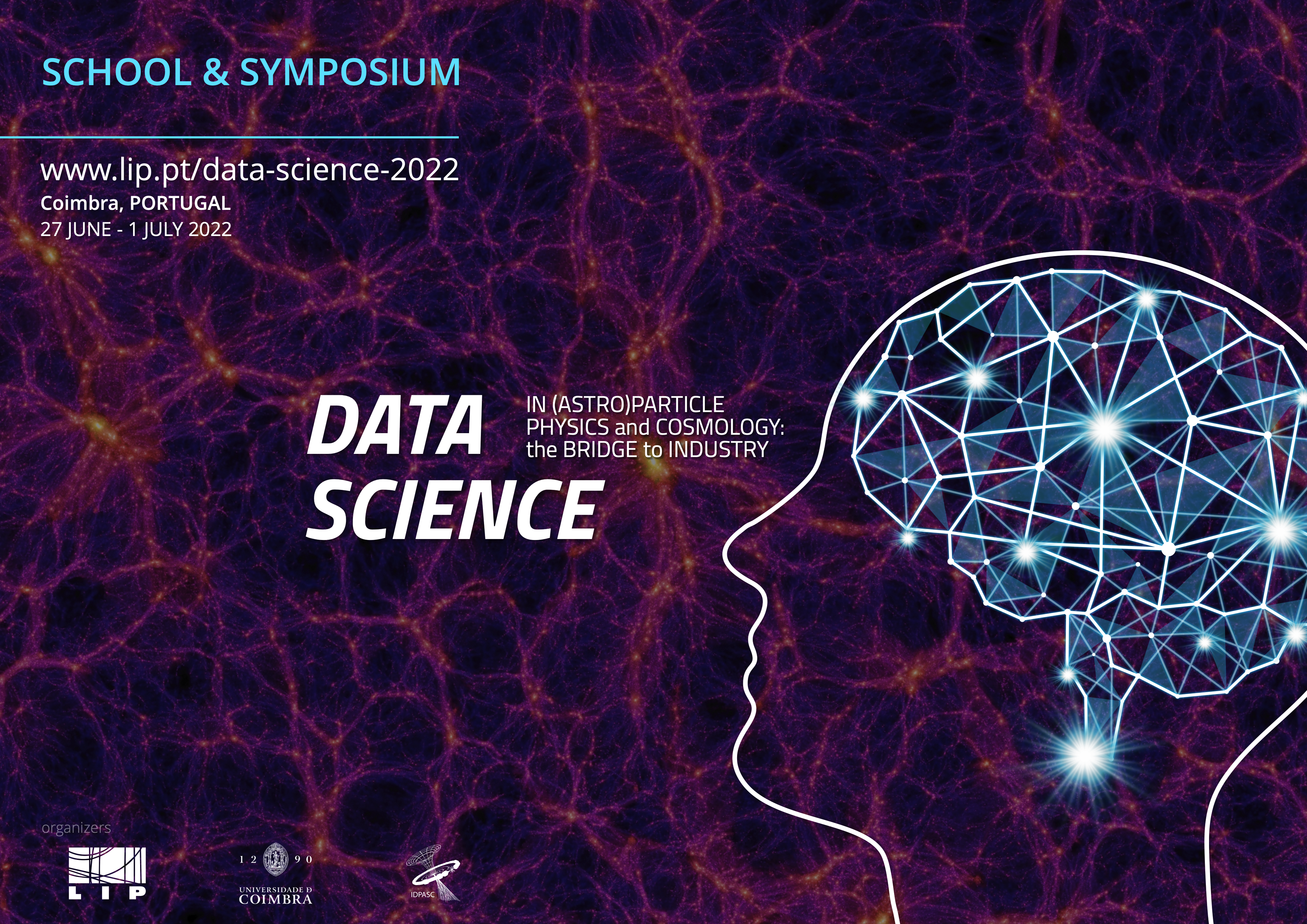 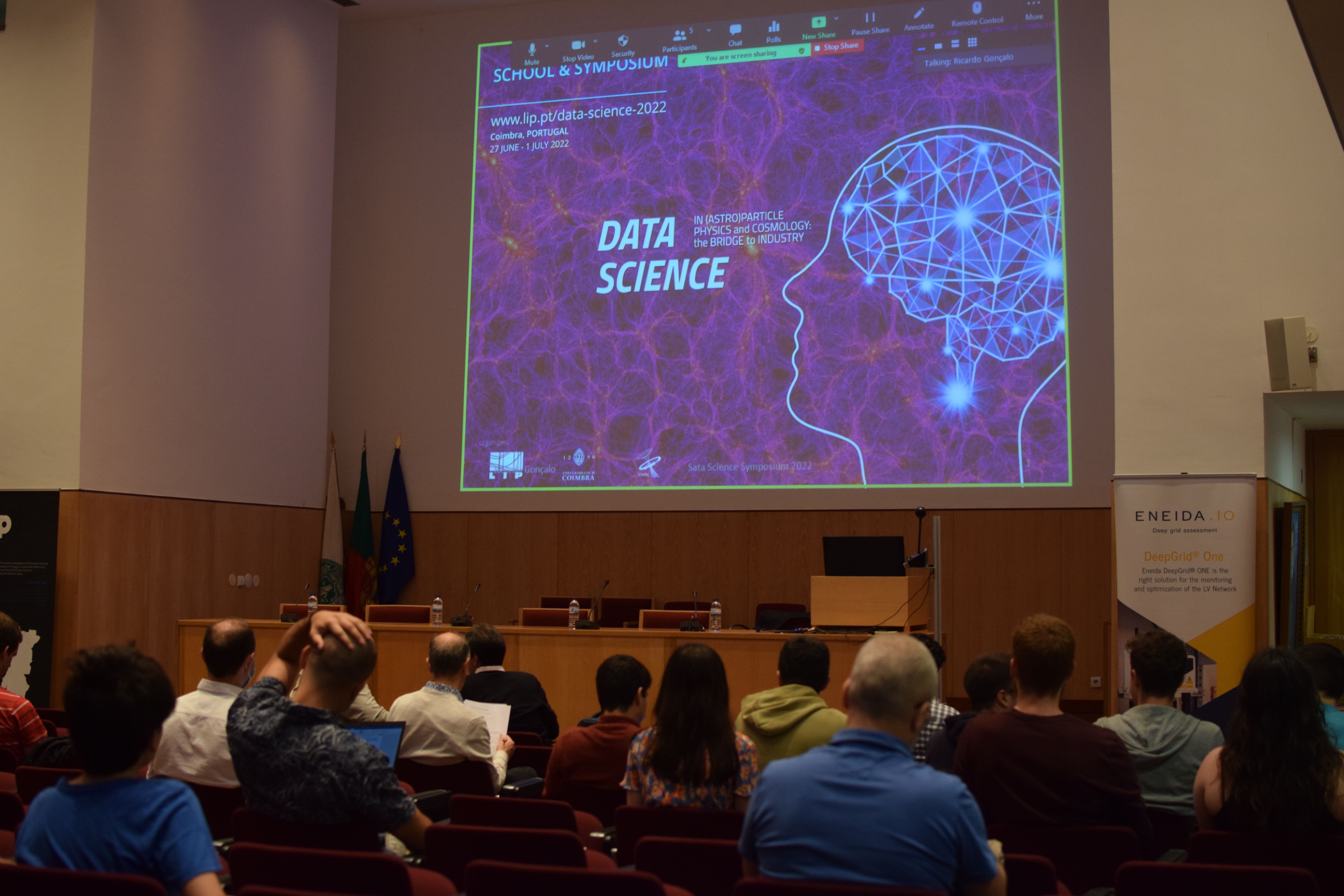 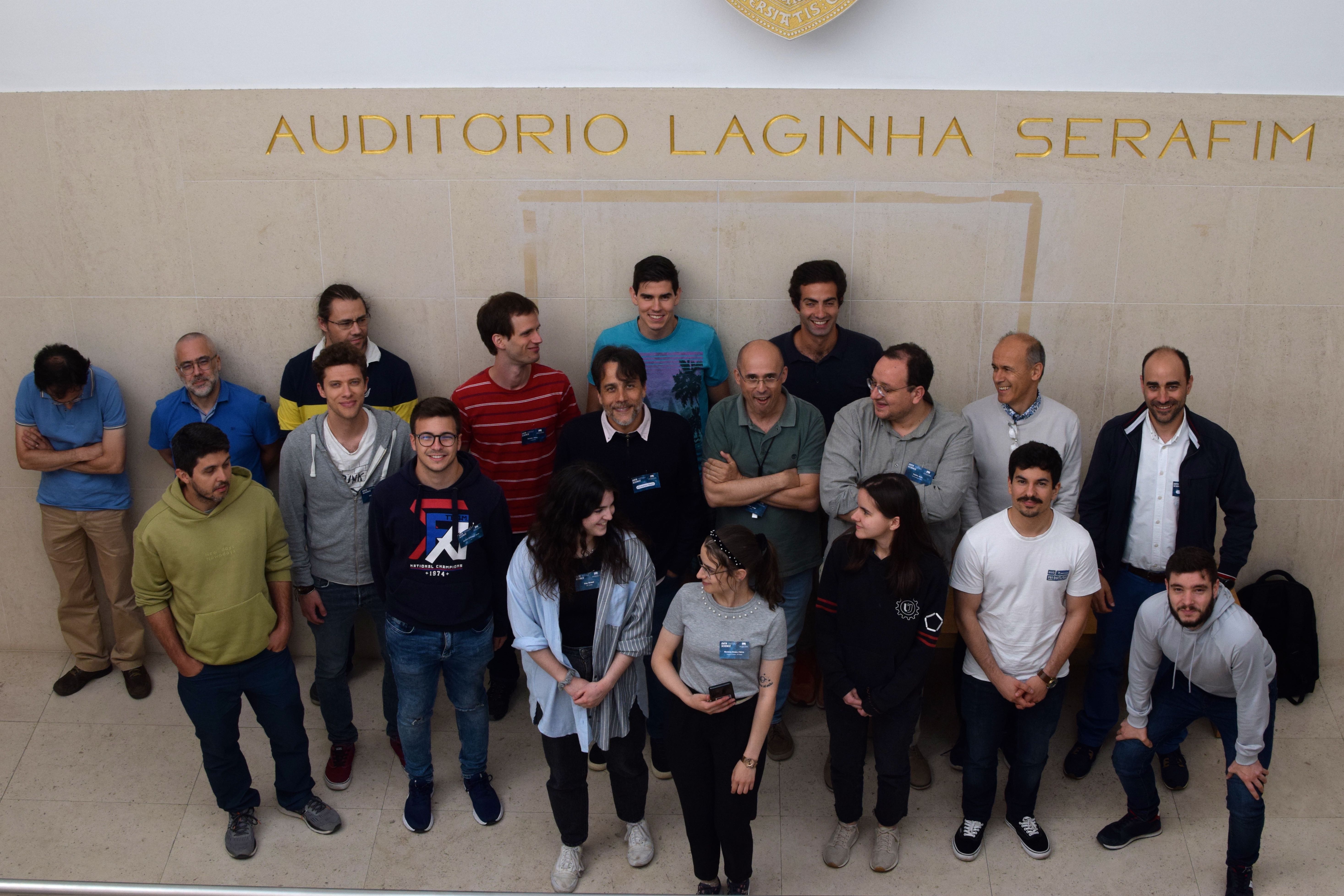 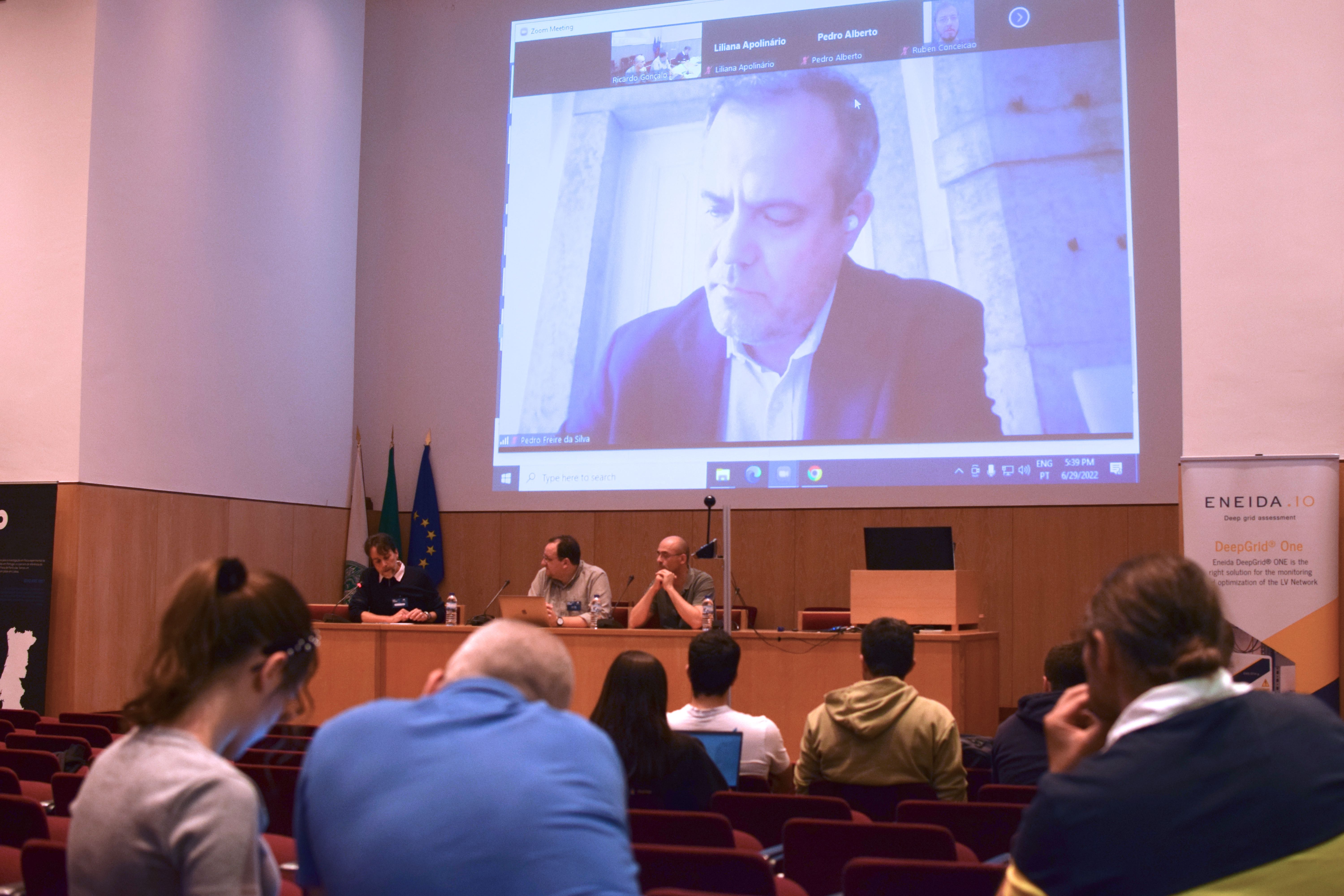 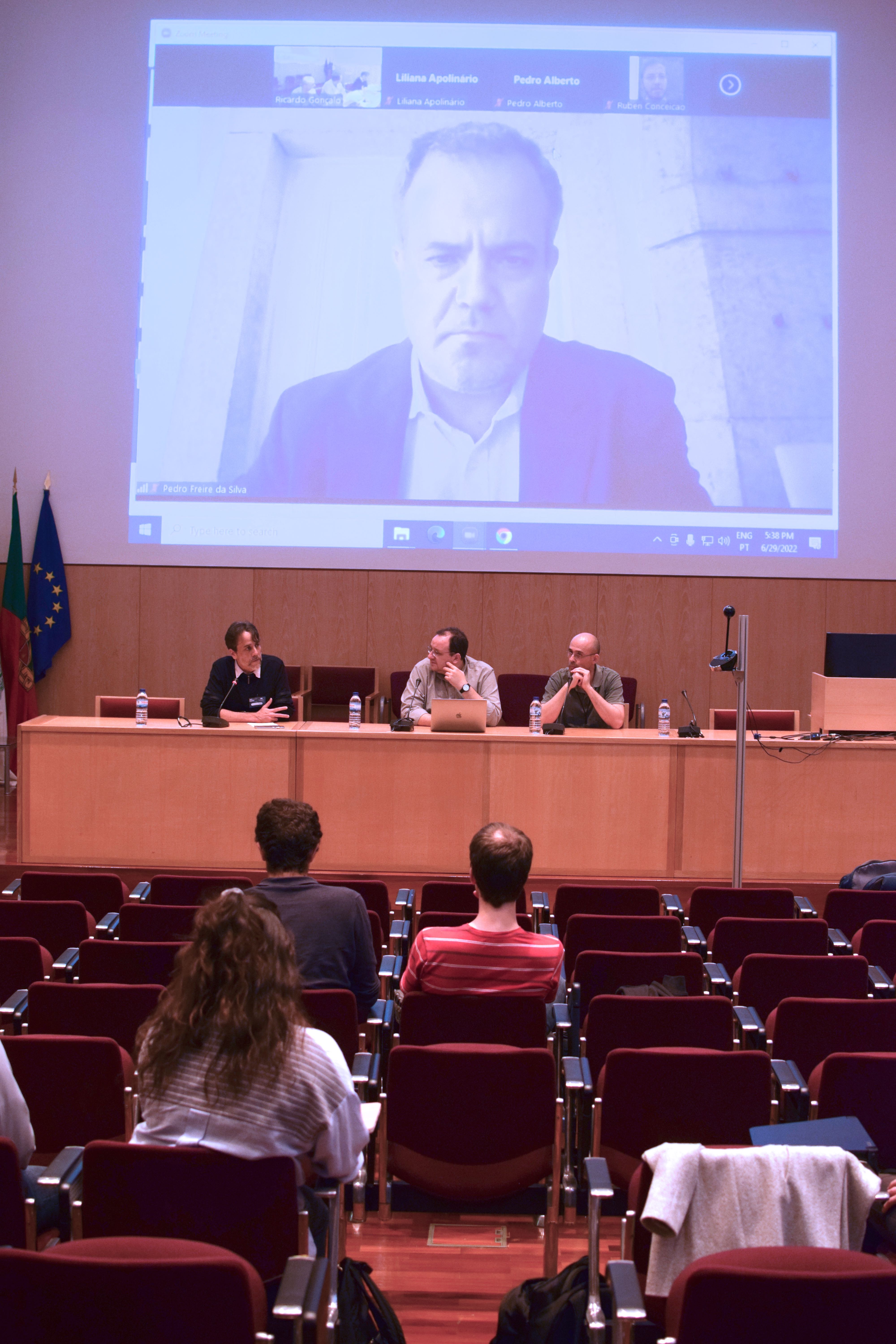 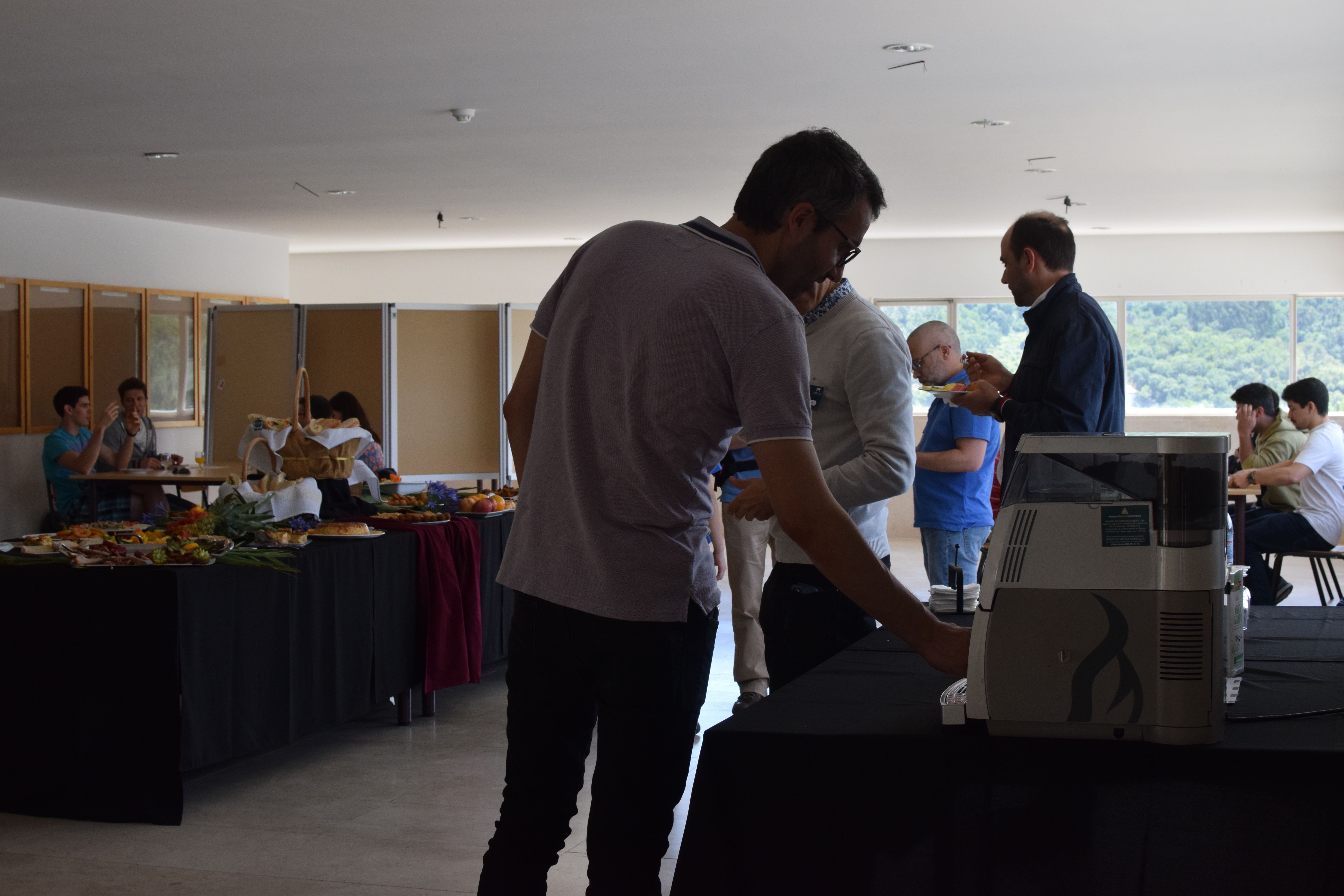 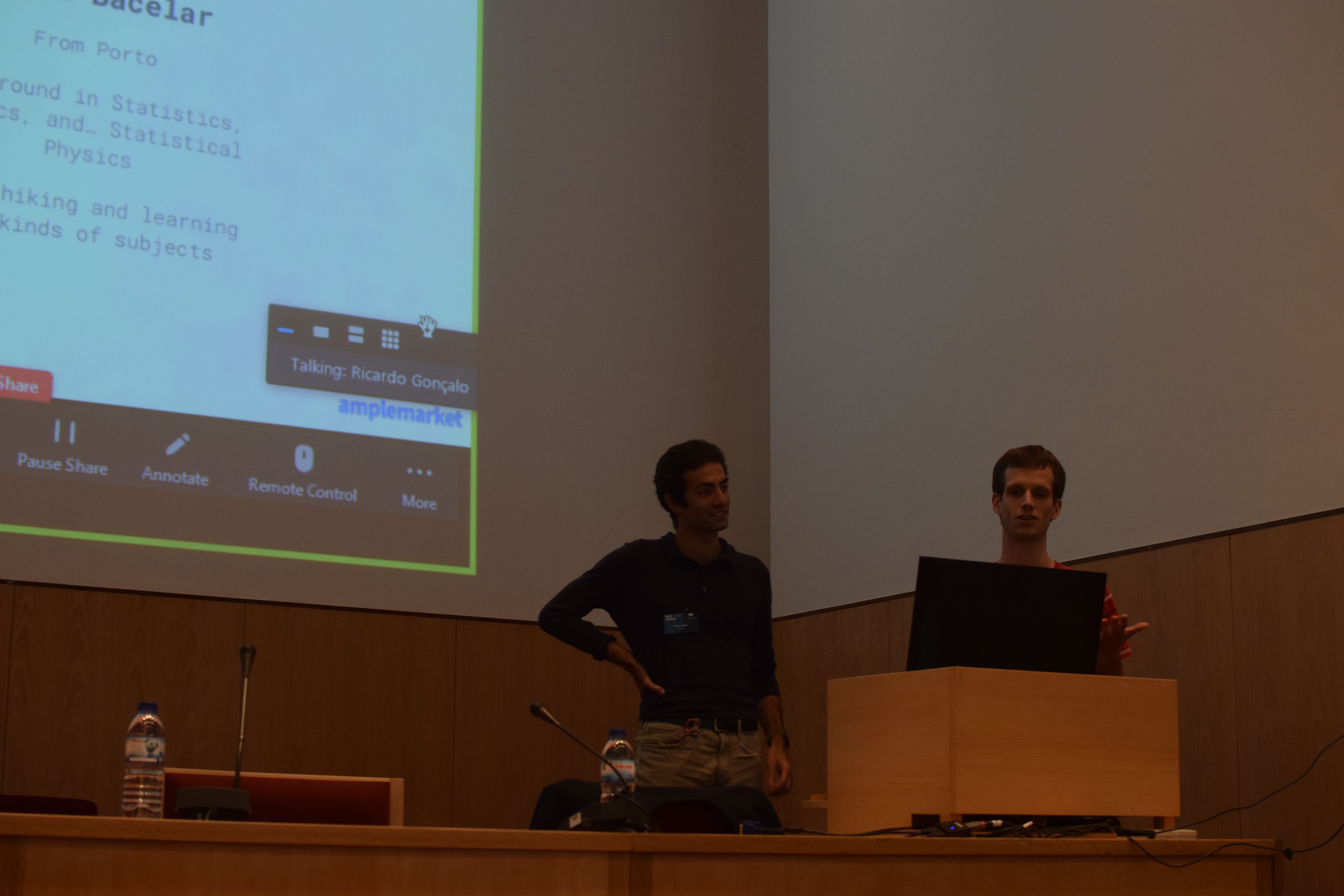 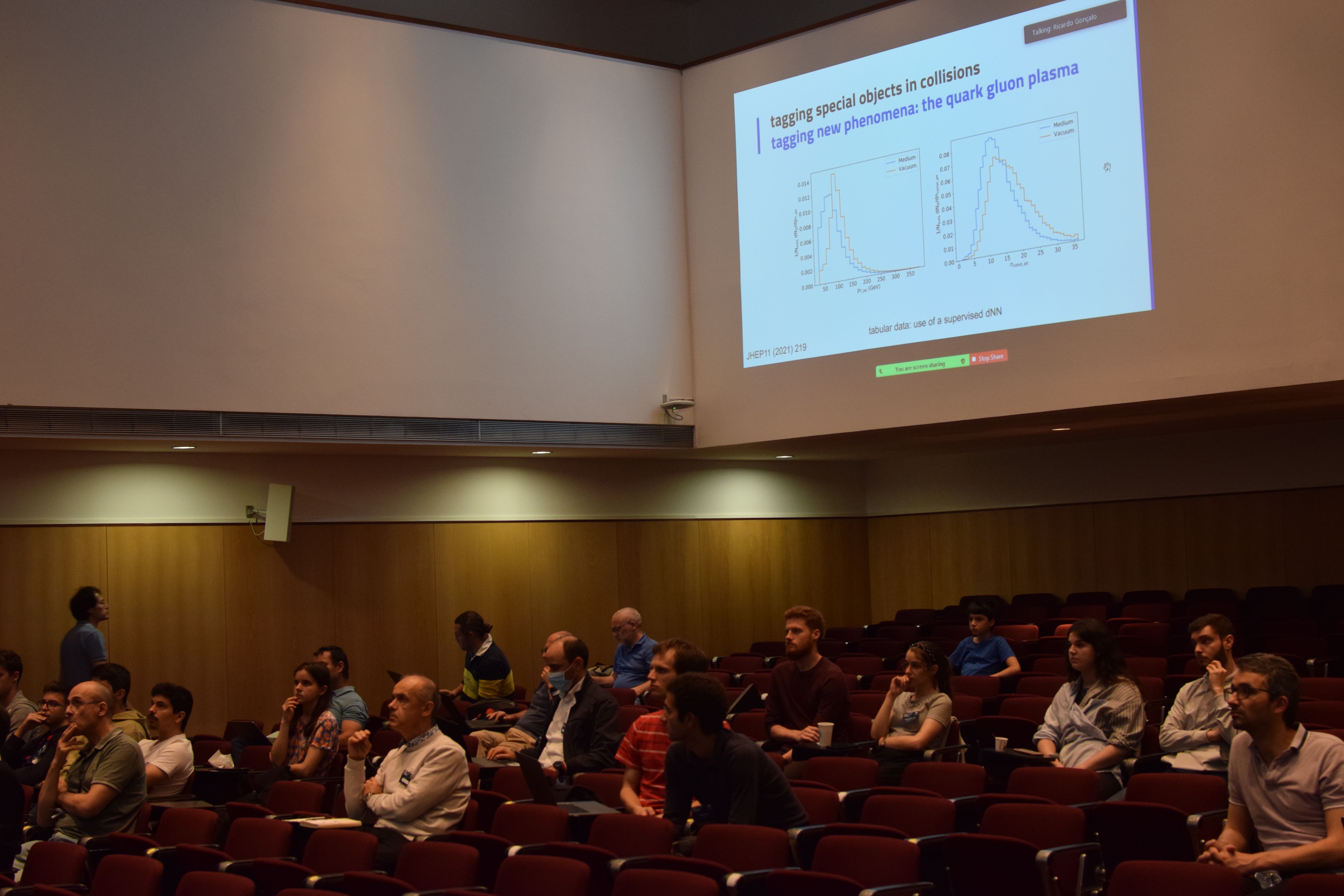 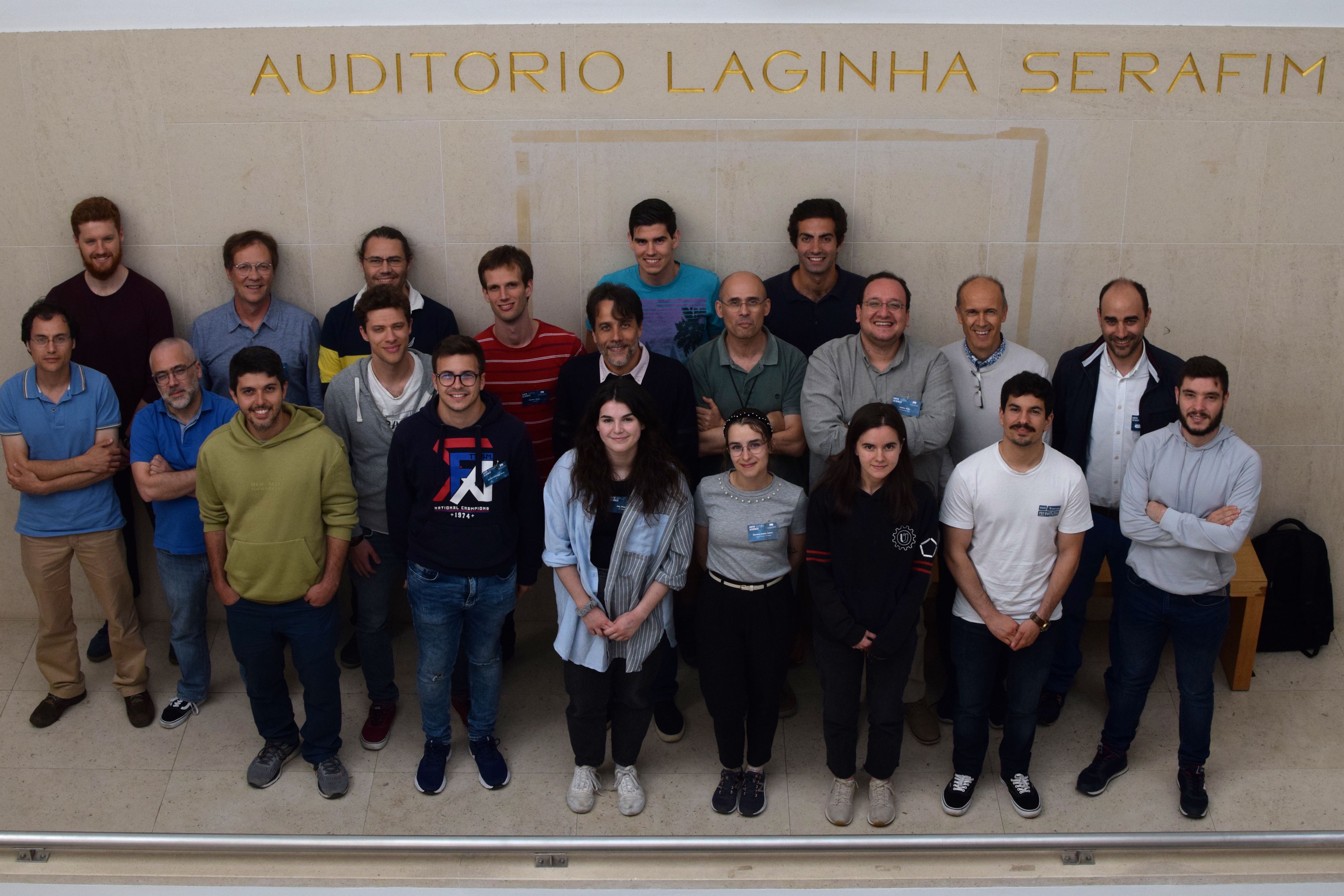 THANK YOU!